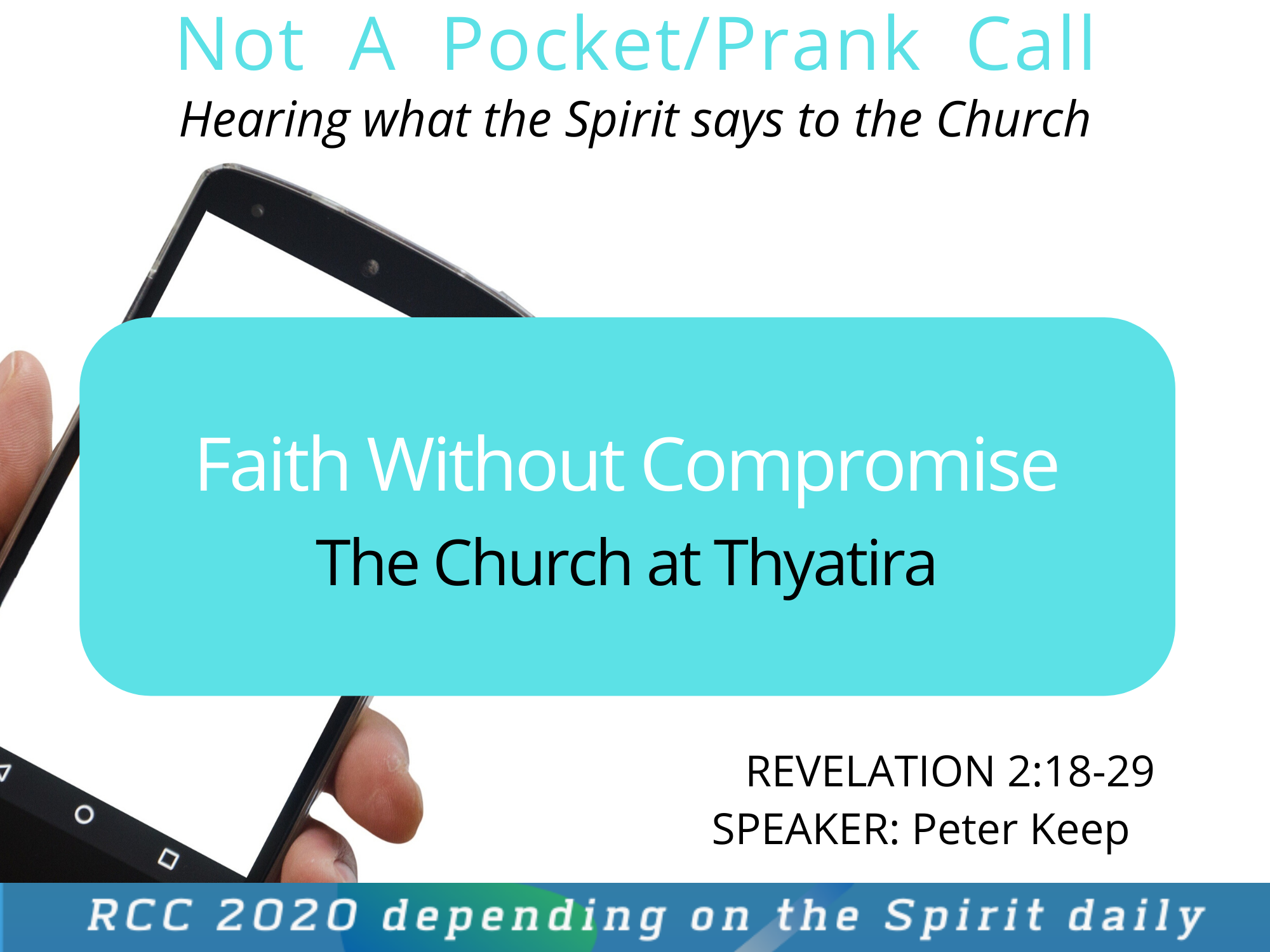 The church at Ephesus
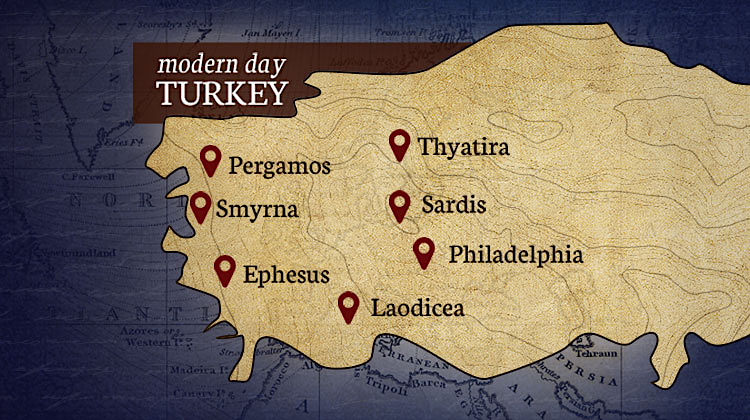 REVELATION 1-3
Messages for seven churches then and churches through the ages
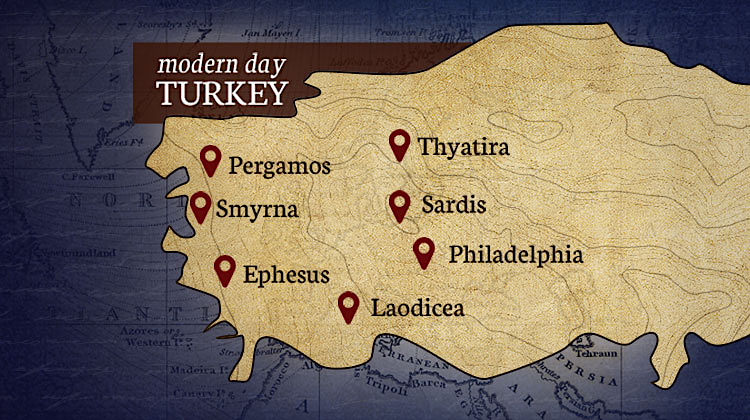 Address

Jesus’ Identity

Commendation

Rebuke (not Smyrna & Philadelphia)

Instruction

Warning

Invitation to hear

Promise
7 LETTERS  
SIMILAR STRUCTURE
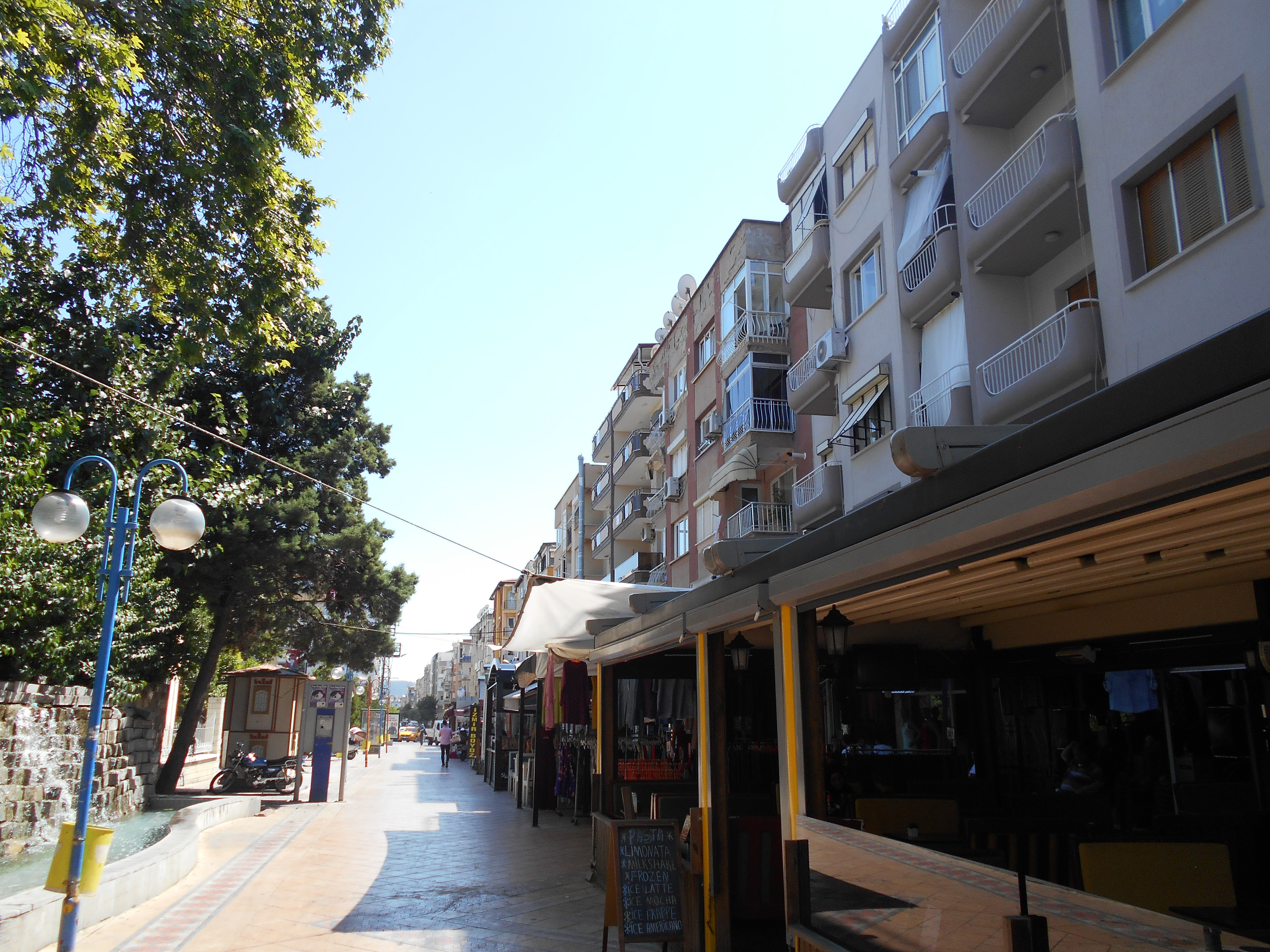 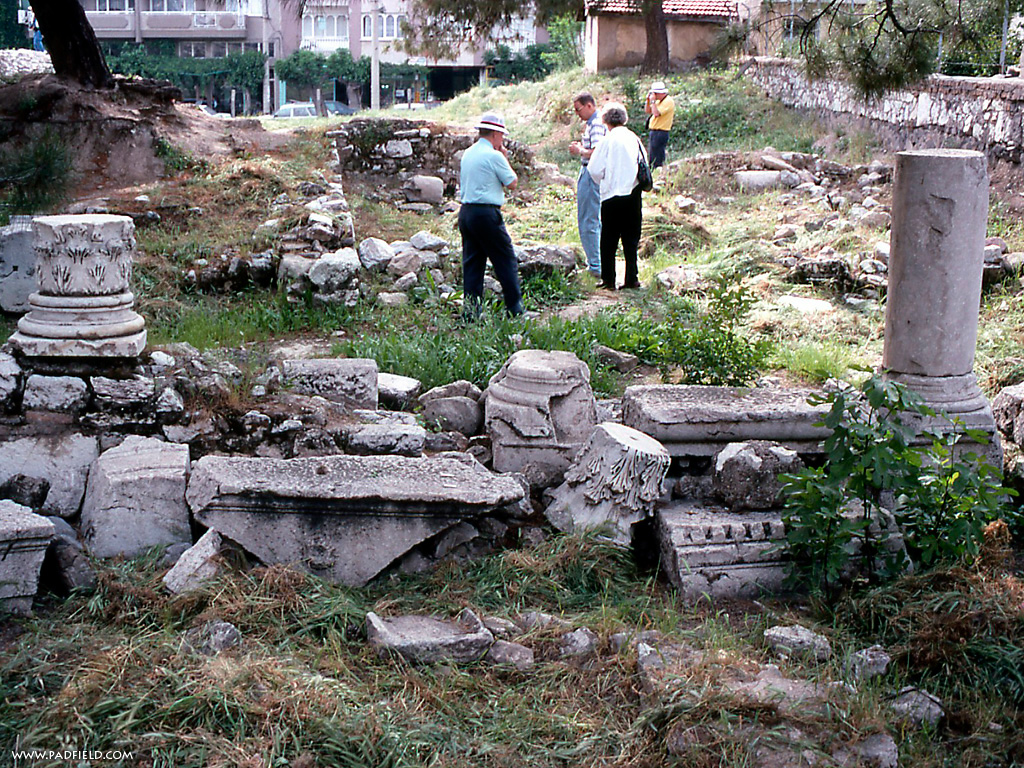 MODERN AKHISAR IS BUILT ON ANCIENT THYATIRA
City of Thyatira (Modern Akhisar)

On a plain and vulnerable to conquest

Commercial & military manufacturing 
hub during Pax Romana - progress (2:19)

Cosmopolitan population due to many
conquests and economic migration

Many guilds (patron god Appollo Tyrimnaues) for the trades that developed to serve military garrisons

	(Modern Akhisar’s city blocks are laid according to trade 	with goods manufactured sold at the front like Thyatira)
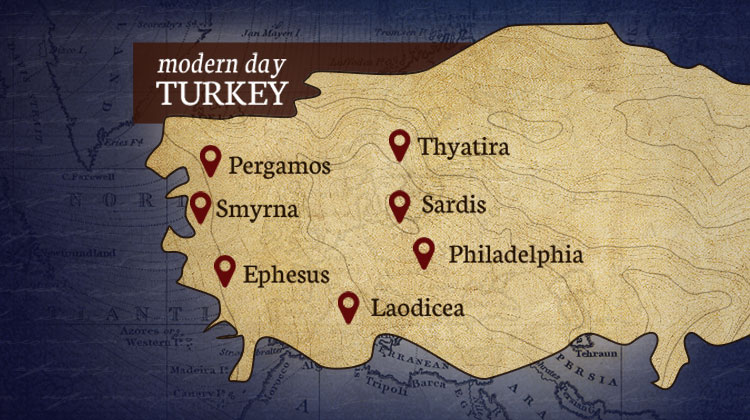 How the Thyatira Church began:

Lydia from Thyatira became a believer                                         in Philippi in Macedonia [ACTS 16:11-15]

May have returned and spread 
the message or maybe it was others
impacted by Paul’s ministry.

Began in a syncretistic religious environment. 
	Local god’s name Helius Pythius Tyrimnaeus Apollo 	was a composite reflecting Lydian, Macedonian & 	Hellenic beliefs. Syncretising religions was the natural 	ancient way of uniting disparate peoples (like now).
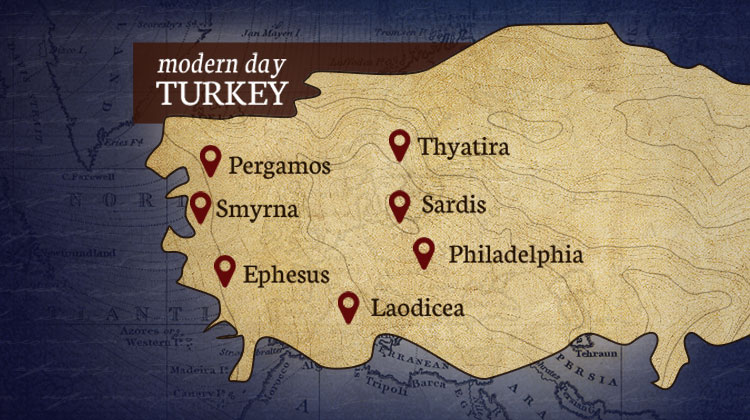 UNCOMPROMISING 
can be negative or positive

- beligerent – extreme – irreconcilable
- uncooperataive - hard

+ persevering + resolute + determined + steadfast

This message looks at the positive aspects
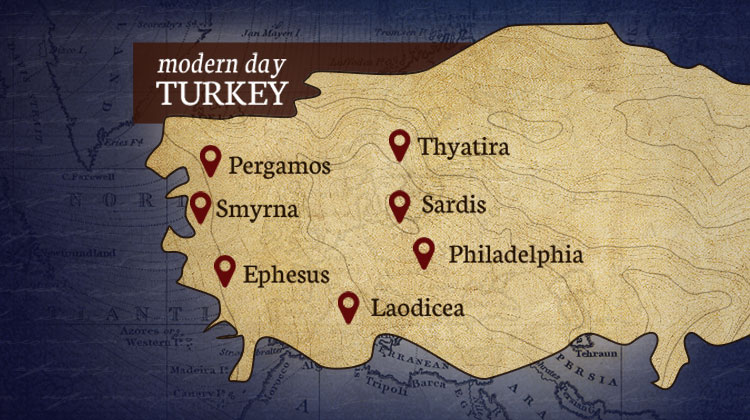 For: Angel of the Church at Thyatira

From:  JESUS – a high picture
Son of God - contra emperor worship

Judge 
eyes of fire & feet of brass (2:18)
      [local god represented in a bronze statue, so Jesus is 	depicted as greater than him too]
Jezebel & her children (2:21-23)

All knowing
I know your deeds (2:19)
I am he who searches hearts and minds (2:23)
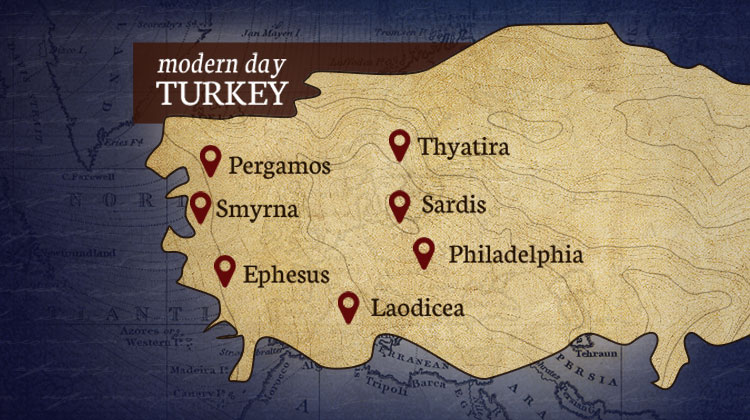 Good: 

I know your deeds, your love and 
faith, your service and perseverance, 
and that you are now doing more 
than you did at first. (2:19)


Bad: toleration of Jezebel who led people into syncretism

Nevertheless, I have this against you: You tolerate that woman Jezebel, who calls herself a prophet. By her teaching she misleads my servants into sexual immorality and the eating of food sacrificed to idols. (2:20)
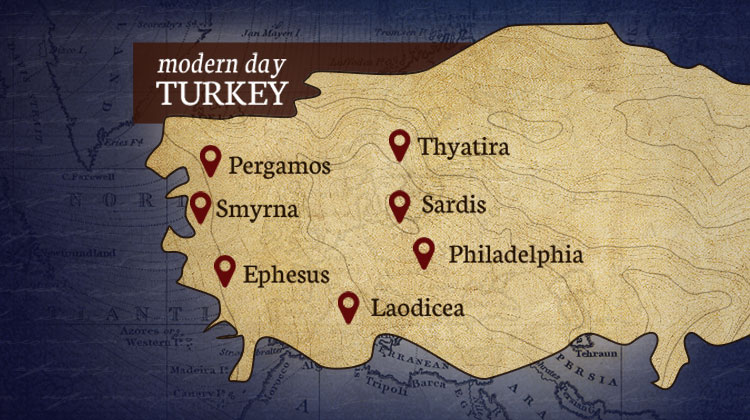 JEZEBEL (OLD TESTAMENT)
A heathen (1 Kings 16 – 2 Kings 9) who 
became Israel's queen then corrupted 
God’s chosen people.

JEZEBEL (REVELATION) did the same. 

Self-styled prophetess who combined 
Christian, Jewish and Pagan elements with magical Judaism and/or Gnostic views (Satan’s so-called deep secrets) while professing Christianity. 

May have taught separation of the secular and sacred so that one could swear allegiance to a local god in order to join the trade guild and profess faith in Jesus at the same time.
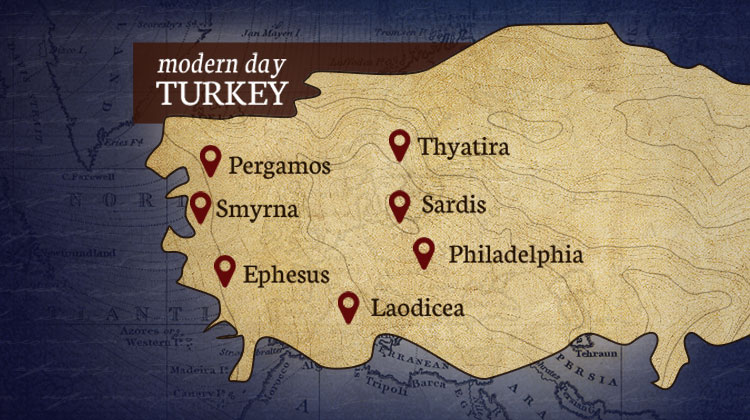 JEZEBEL
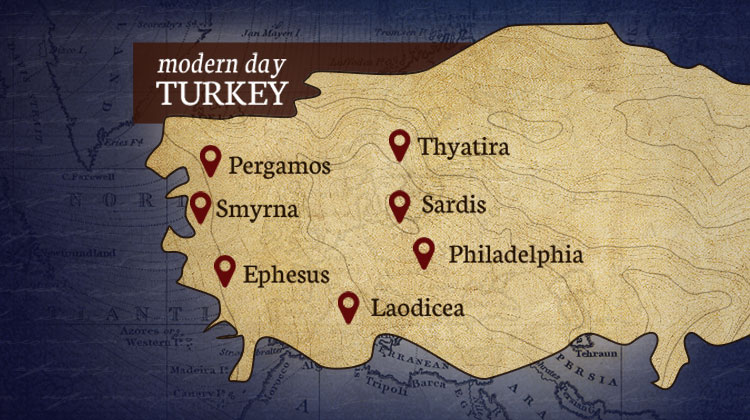 A  classic tactic of false prophets is to claim new revelation creating an elite position for themselves and their followers
Warning: 
Jezebel and her followers will suffer 
and die. 
	Their sick-bed contrasts the bed 
	of immorality or the dining couch. 


Instruction: 
Hold on to what you have, do not follow her - persevere


Invitation to hear & Promise: 
Be given authority over the nations and the morning star
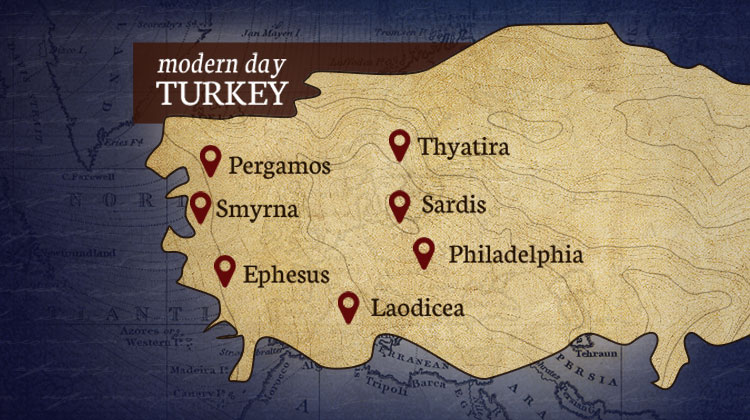 PROMISE TO THOSE WHO                                          OVERCOME AND PERSEVERE: 

authority over the nations 
(see Psalm 2:8-9 & Jeremiah 18:1-11)

A picture of the potter destroying 
	a rejected vessel, familiar to them


morning star
- 	could refer to a star on a ruler’s scepter or mean Jesus 	himself
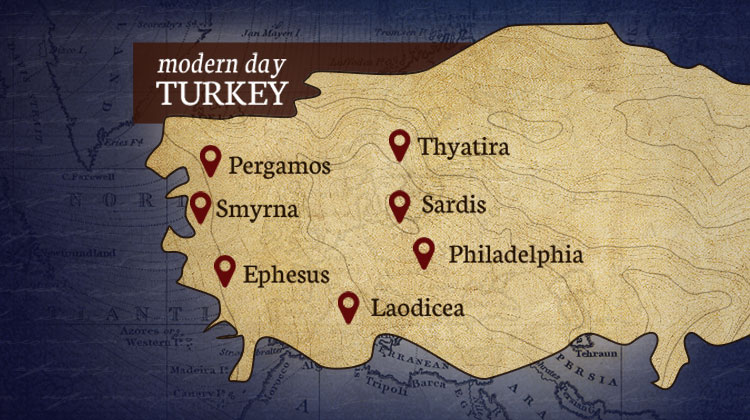 APPLICATION:  

Jesus is great 
– he is worth following

Jesus knows the truth about us and in his wholehearted love for us wants us to be wholehearted for him.
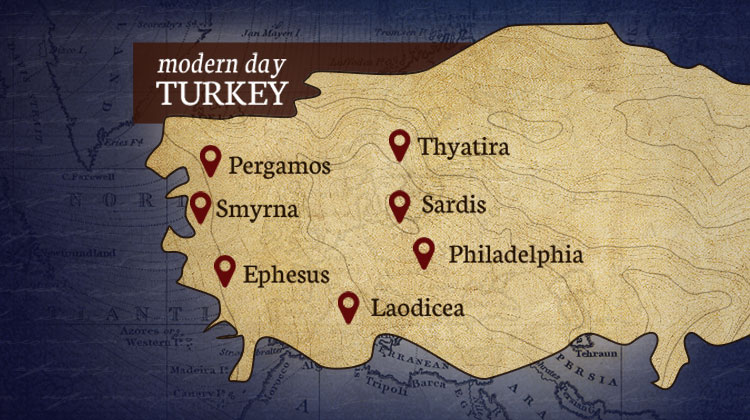 APPLICATION:  

Christians in some parts of the 
world are prevented from doing 
business because they will not 
swear allegiance to a party or because they are not of the dominant religion.  

	The economic reality of life creates pressure to 	compromise their faith.
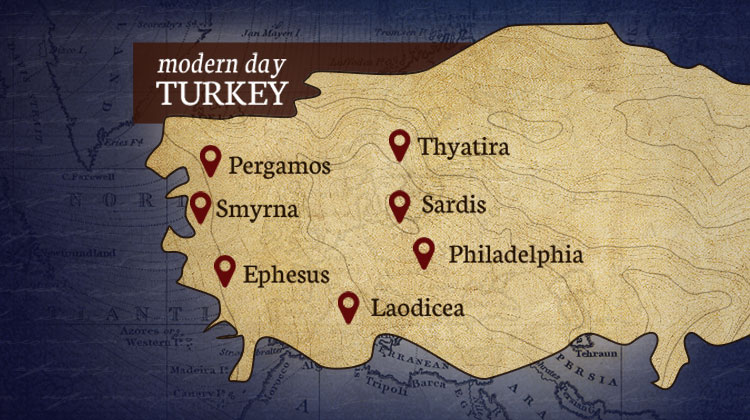 APPLICATION:  
Christians in the west are asked to 
compromise on Jesus being the only 
way for the sake of social cohesion, 
like cultures of the ancient world 

Our challenge is 
* to keep believing in Jesus as the only way against the tide    * to proclaim Jesus as the only way despite criticism
   and to do both in a winsome way

It is the challenge of living and shining for Jesus Christ despite the pressure of the crowd.
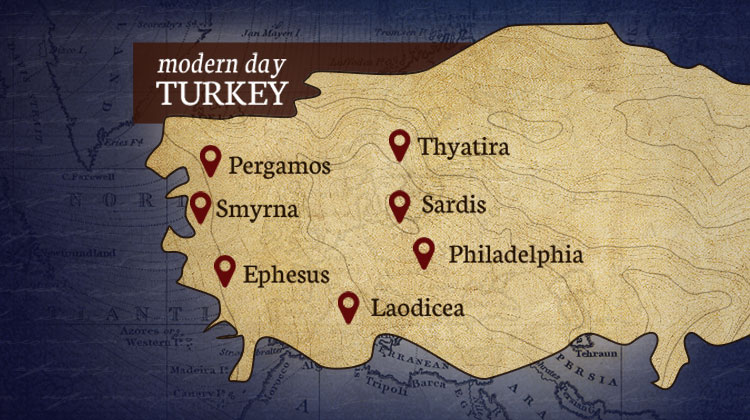